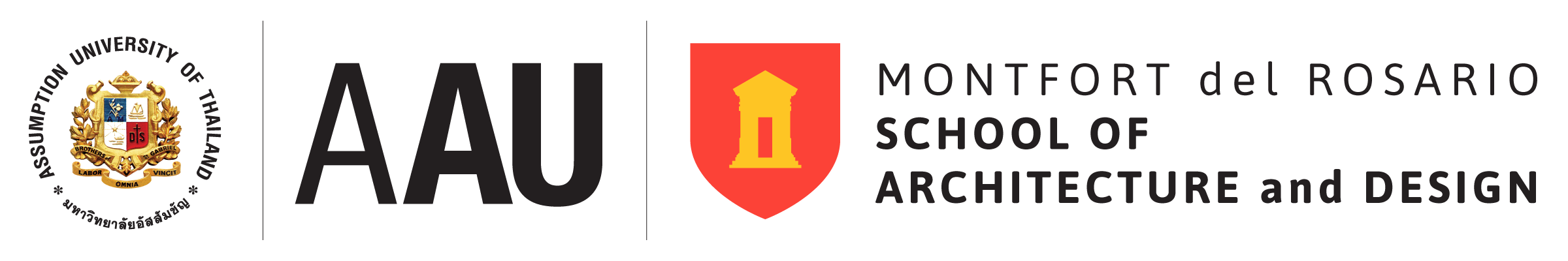 …..Your name…….
…ID..
PORTFOLIO
ARXXXX (Course) (1/2023)
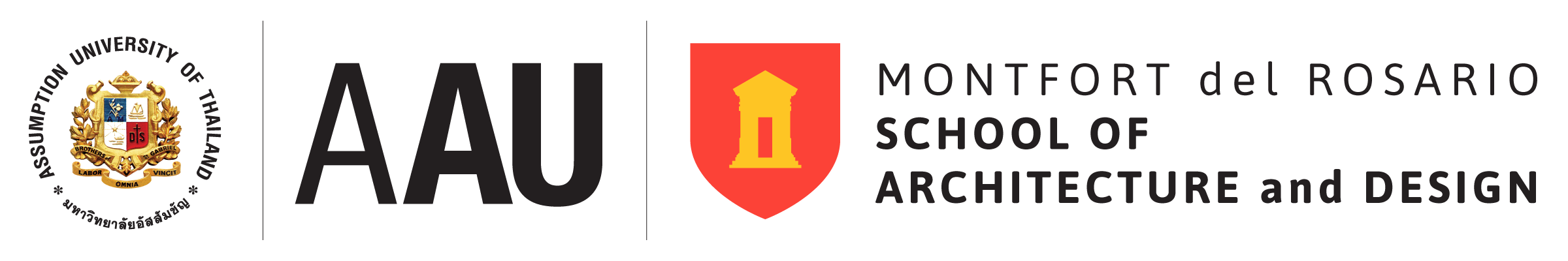 ARxxxx Xxxxxx Xxxxx (1/2023)
Your name ……ID.
Project I: (Project tiltle)
Project I: (Project tiltle)
Project Description …… . . … .. . .. ……………. .. ……….. ….  …… . . . … .. . . ……. . . … .. . . ……. . . … .. . . ……. 
 ……….... . . … .. . . ……. . . … .. . . ……. . . … .. . . . … .. . . ……. 
. . … .. . . ……. . . … .. . . ……. 
. . … .. . . …….
. . … .. . . ……. . . … .. . . ……. 
. . … .. . . …….
. …….
Put the best image that represent your project
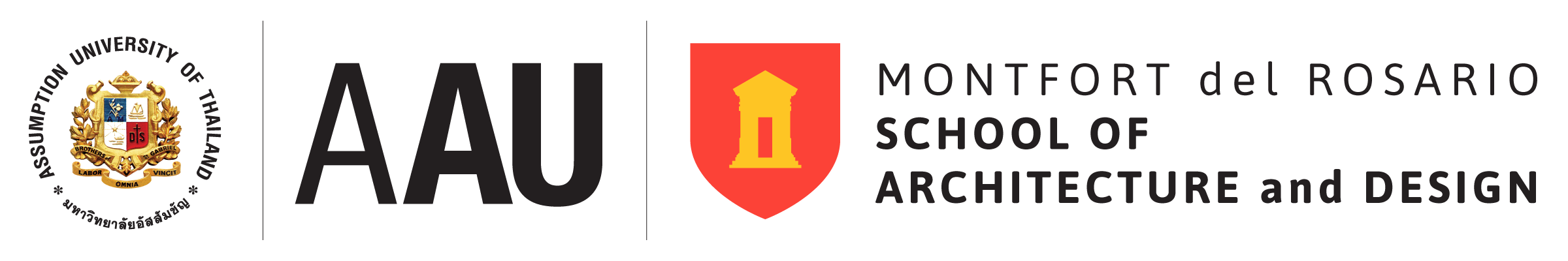 ARxxxx Xxxxxx Xxxxx (1/2023)
Your name ……ID.
Project I: (Project tiltle)
Design Process
Put the best image that represent your project
Remove all grey frames and put your design process / diagrams / sketh here!!The layout can be modified.
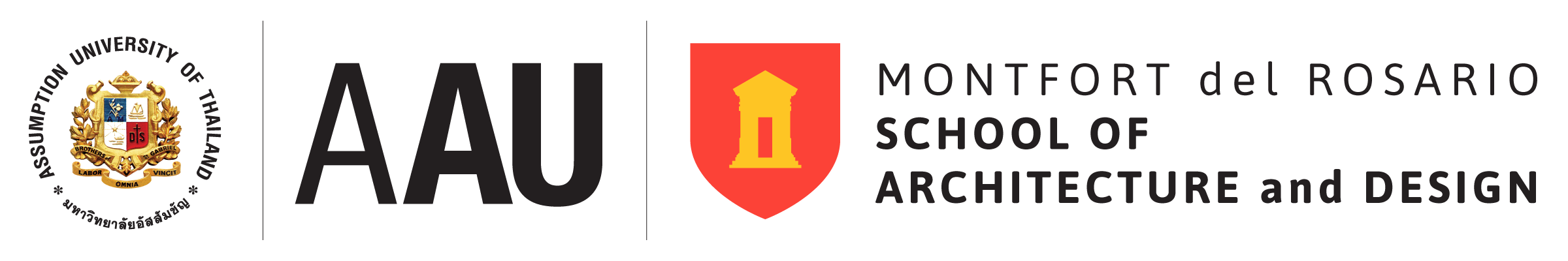 ARxxxx Xxxxxx Xxxxx (1/2023)
Your name ……ID.
Project I: (Project tiltle)
Design Development
Remove all grey frames and put your design design development here!!The layout can be modified.
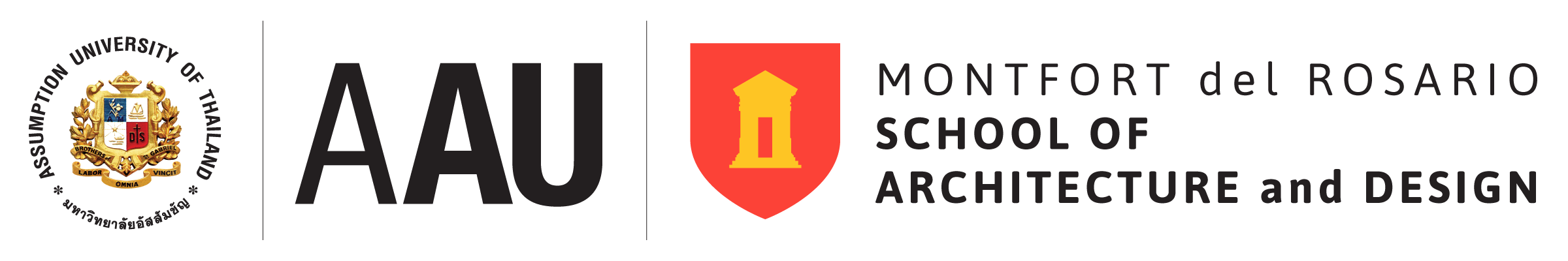 ARxxxx Xxxxxx Xxxxx (1/2023)
Your name ……ID.
Project I: (Project tiltle)
Final Design
More photo
Remove all grey frames and put photo of your physical model here.The layout can be modified.
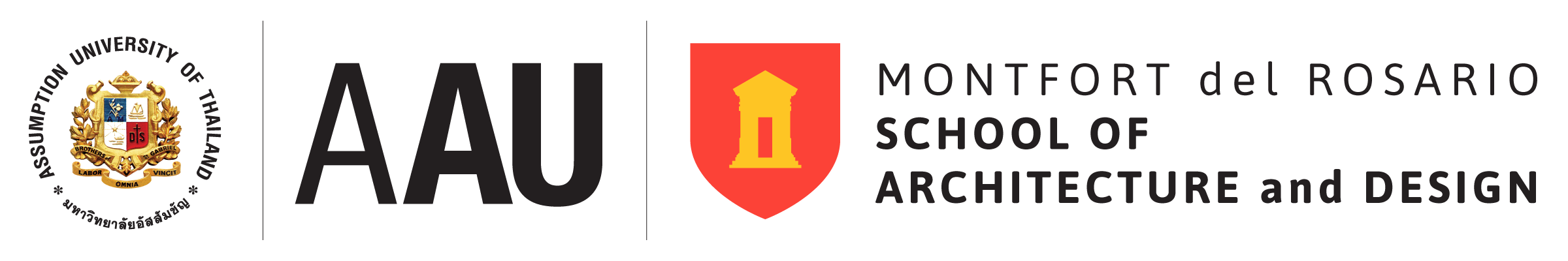 ARxxxx Xxxxxx Xxxxx (1/2023)
Your name ……ID.
Project I: (Project tiltle)
Final Design
Elevations
Layout
Plan
Perspective drawings
Section
Section
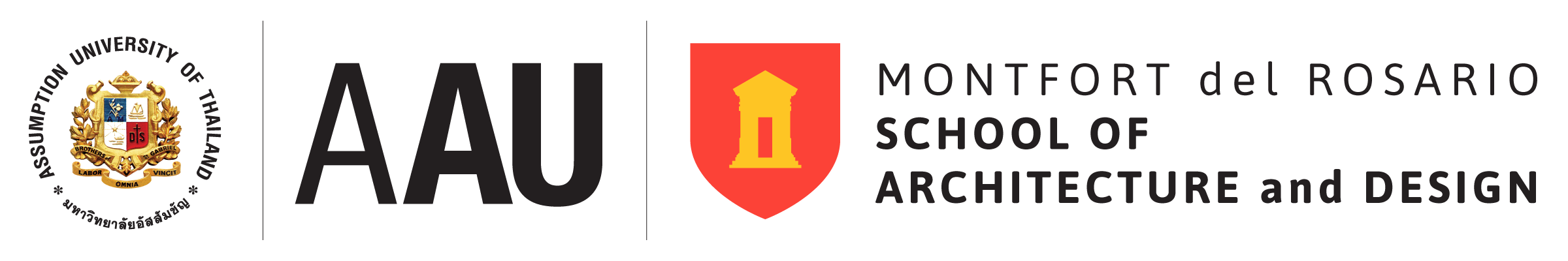 ARxxxx Xxxxxx Xxxxx (1/2023)
Your name ……ID.
Project II: (Project tiltle)
Project II: (Project tiltle)
Project Description …… . . … .. . .. ……………. .. ……….. ….  …… . . . … .. . . ……. . . … .. . . ……. . . … .. . . ……. 
 ……….... . . … .. . . ……. . . … .. . . ……. . . … .. . . . … .. . . ……. 
. . … .. . . ……. . . … .. . . ……. 
. . … .. . . …….
. . … .. . . ……. . . … .. . . ……. 
. . … .. . . …….
. …….
Put the best image that represent your project
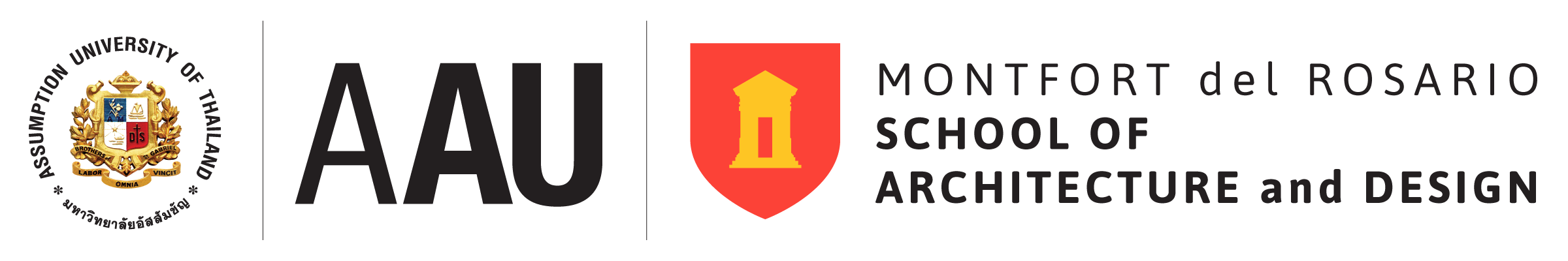 ARxxxx Xxxxxx Xxxxx (1/2023)
Your name ……ID.
Project II: (Project tiltle)
Design Process
Put the best image that represent your project
Remove all grey frames and put your design process / diagrams / sketh here!!The layout can be modified.
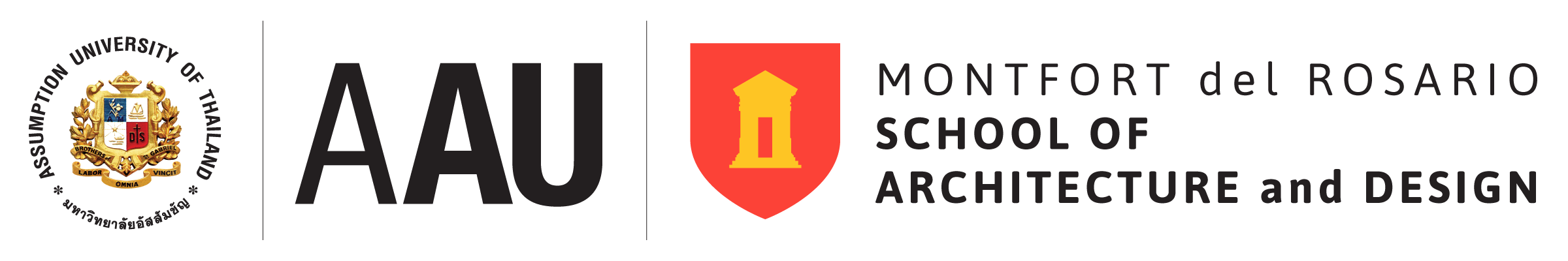 ARxxxx Xxxxxx Xxxxx (1/2023)
Your name ……ID.
Project II: (Project tiltle)
Design Development
Remove all grey frames and put your design design development here!!The layout can be modified.
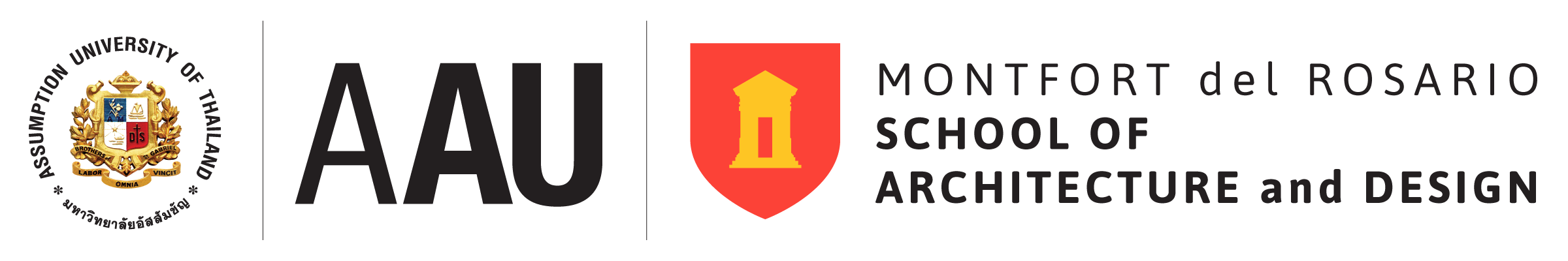 ARxxxx Xxxxxx Xxxxx (1/2023)
Your name ……ID.
Project II: (Project tiltle)
Final Design
More photo
Remove all grey frames and put photo of your physical model here.The layout can be modified.
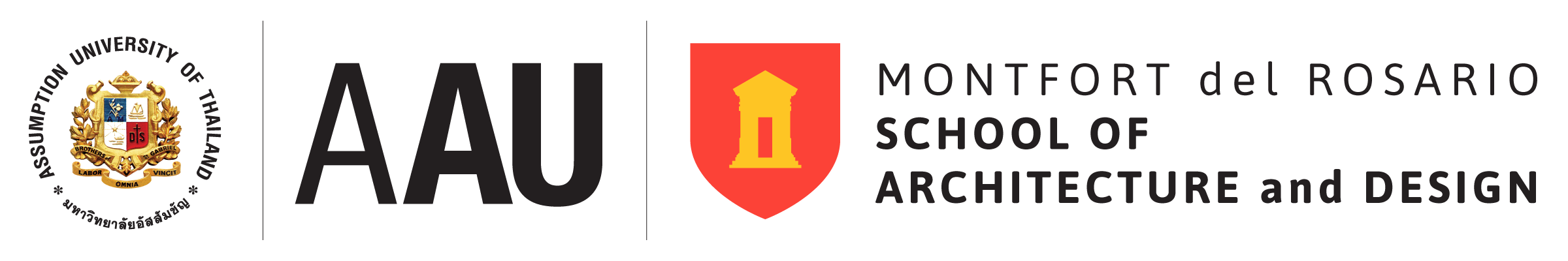 ARxxxx Xxxxxx Xxxxx (1/2023)
Your name ……ID.
Project II: (Project tiltle)
Final Design
Elevations
Layout
Plan
Perspective drawings
Section
Section
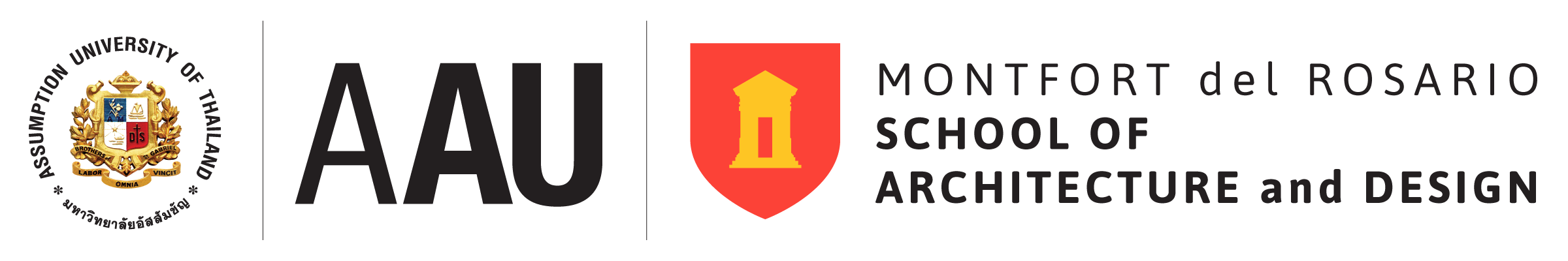 ARxxxx Xxxxxx Xxxxx (1/2023)
Your name ……ID.
Project III: (Project tiltle)
Project III: (Project tiltle)
Project Description …… . . … .. . .. ……………. .. ……….. ….  …… . . . … .. . . ……. . . … .. . . ……. . . … .. . . ……. 
 ……….... . . … .. . . ……. . . … .. . . ……. . . … .. . . . … .. . . ……. 
. . … .. . . ……. . . … .. . . ……. 
. . … .. . . …….
. . … .. . . ……. . . … .. . . ……. 
. . … .. . . …….
. …….
Put the best image that represent your project
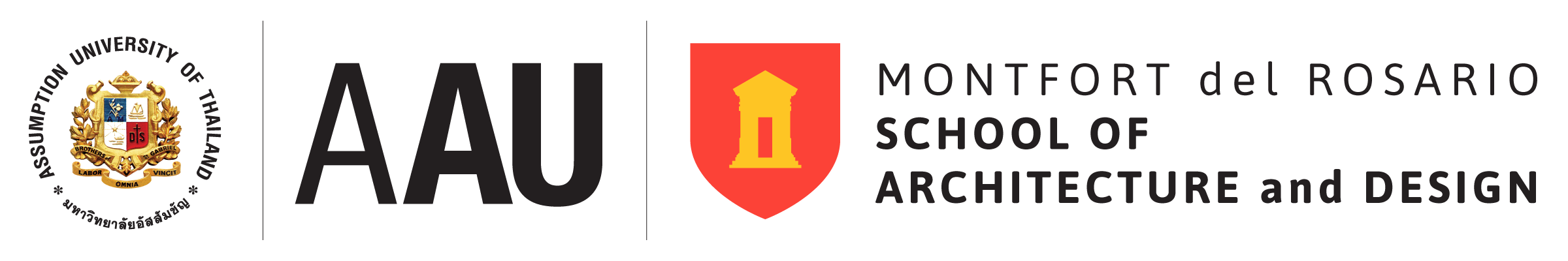 ARxxxx Xxxxxx Xxxxx (1/2023)
Your name ……ID.
Project III: (Project tiltle)
Design Process
Put the best image that represent your project
Remove all grey frames and put your design process / diagrams / sketh here!!The layout can be modified.
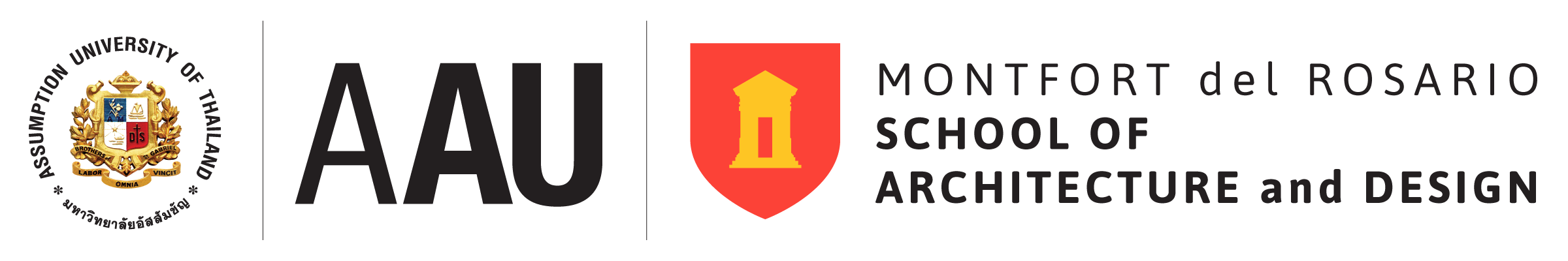 ARxxxx Xxxxxx Xxxxx (1/2023)
Your name ……ID.
Project III: (Project tiltle)
Design Development
Remove all grey frames and put your design design development here!!The layout can be modified.
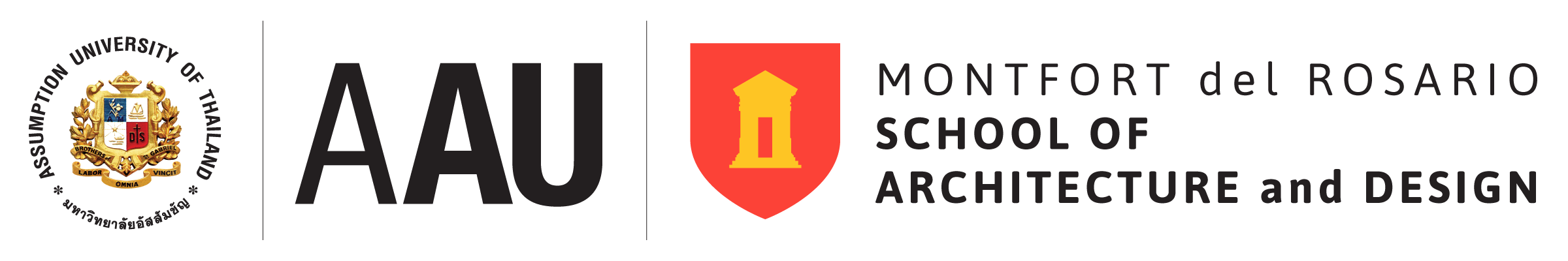 ARxxxx Xxxxxx Xxxxx (1/2023)
Your name ……ID.
Project III: (Project tiltle)
Final Design
More photo
Remove all grey frames and put photo of your physical model here.The layout can be modified.
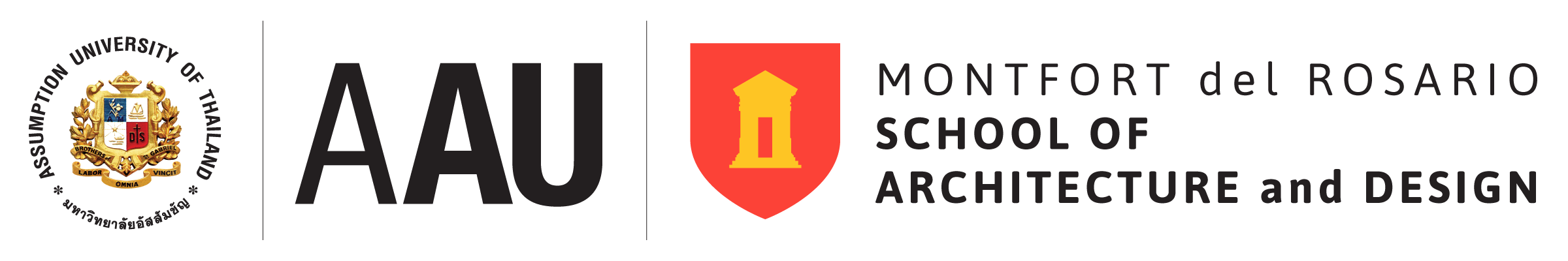 ARxxxx Xxxxxx Xxxxx (1/2023)
Your name ……ID.
Project III: (Project tiltle)
Final Design
Elevations
Layout
Plan
Perspective drawings
Section
Section